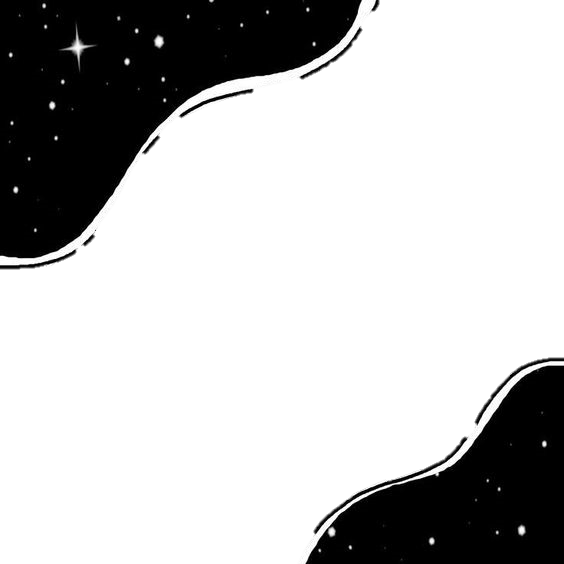 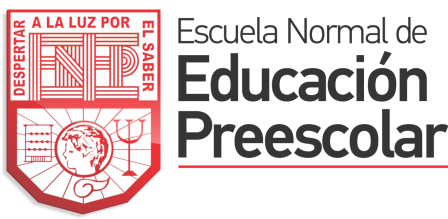 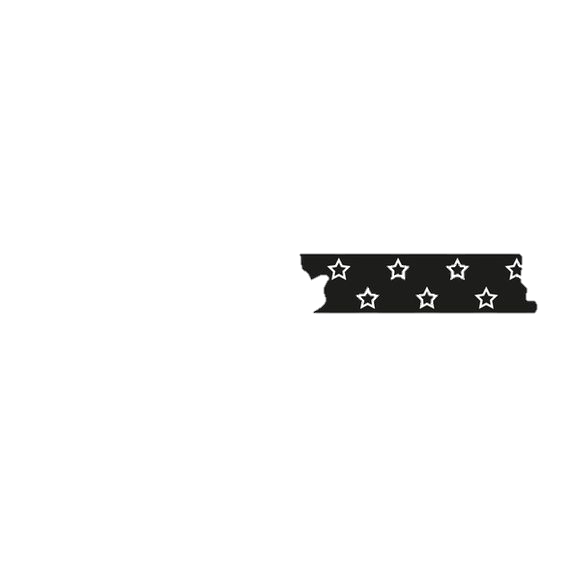 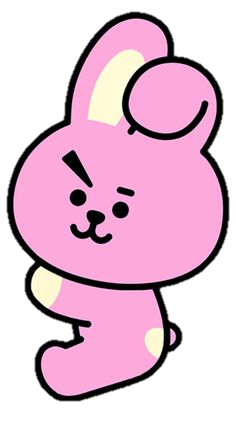 CUADERNO DE NOTAS CIENTIFICAS
Licenciatura en Educación Preescolar

Practica profesional
Profesor: Sonia Yvonne Garza Flores
Alumna practicante: Daniela Guadalupe Quilantán Rangel
4 B
#18

Jardín de Niños Ramón G. Bonfil
Educadora titular: Alejandra Siller
Grupo: 2 A
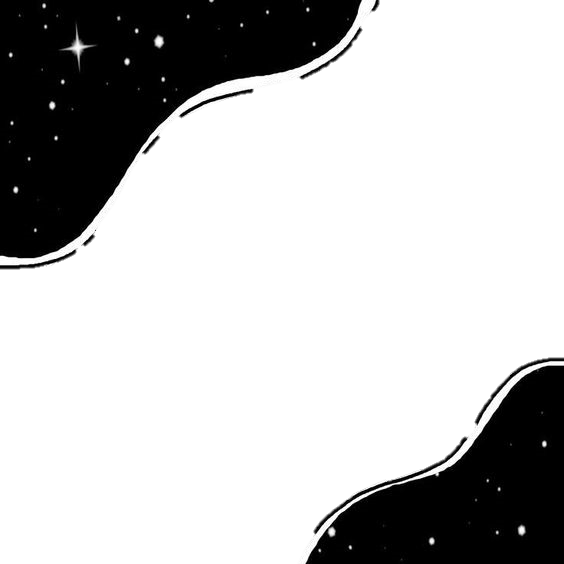 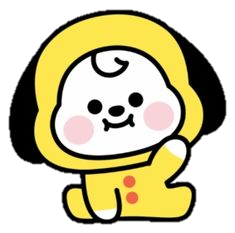 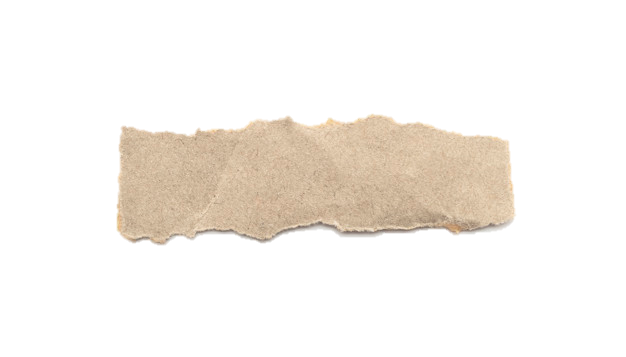 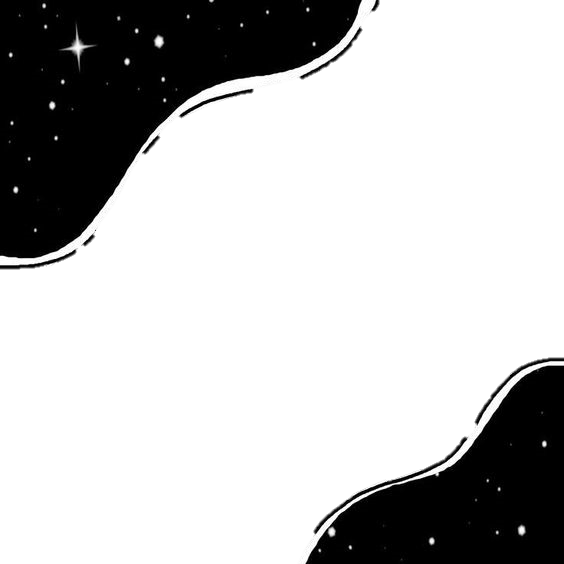 Conceptos
Conceptos
Investigación de conceptos:
Un circo es un espectáculo artístico, normalmente itinerante, que puede incluir a acróbatas, contorsionistas, equilibristas, escapistas, forzudos, hombres bala, magos, malabaristas, mimos, monociclistas, payasos, titiriteros, tragafuegos, tragasables, trapecistas, ventrílocuos y zanqueros.

Como se explico: Es un lugar donde la gente se reune para ver espectaculos y divertirse. En él hay payasos, magos, malabaristas.
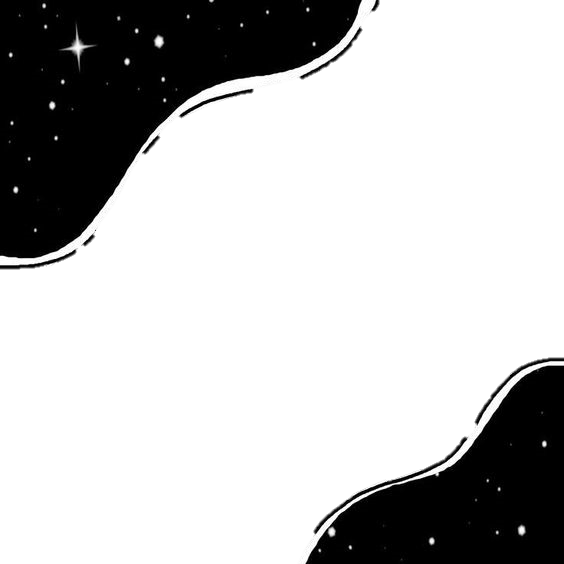 hábitat es utilizado por biólogos y ecólogos con una acepción mientras que arquitectos y urbanistas lo utilizan desde una visión antrópica. 
Como se explico: 
Es un lugar especial donde los animales pueden encontrar lo que necesitan para vivir
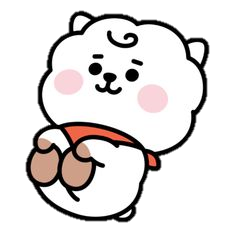 https://es.wikipedia.org/wiki/H%C3%A1bitathttps://es.wikipedia.org/wiki/H%C3%A1bitat